Tablet Weaving 2
Creation Date:  2013
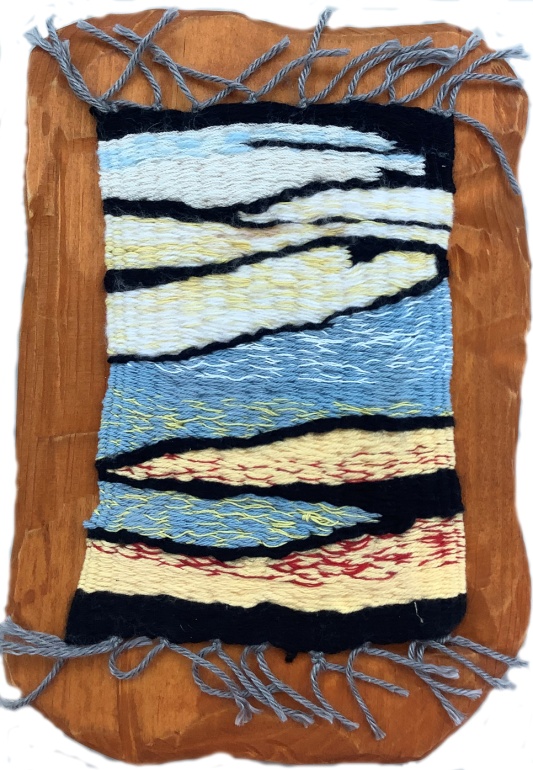 Mixed Media Weaving and Wood
14.5” Tall
9” Wide
7/8” Deep 
Sale Price:  $200
Tablet Weaving 4
Creation Date:  2013
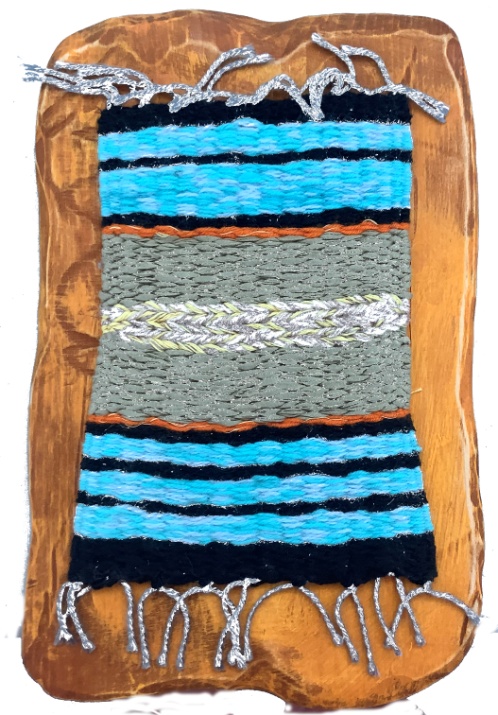 Mixed Media Weaving and Wood
14.5” Tall
9” Wide
7/8” Deep
Sale Value: $200
Tablet Weaving 11
Creation Date:  2013
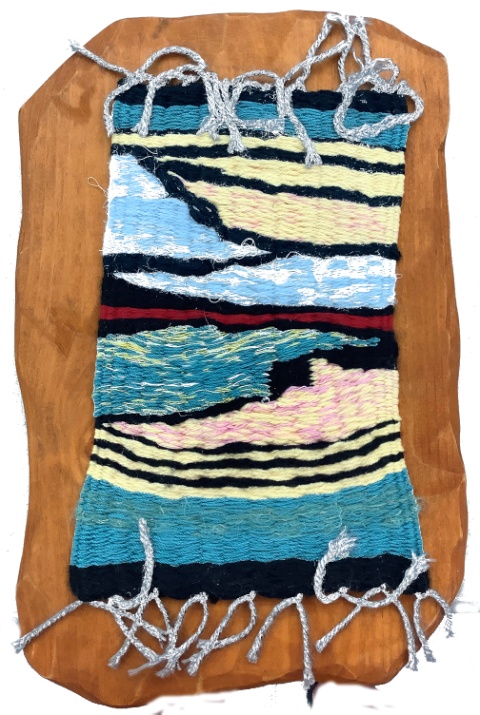 Mixed Media Weaving and Wood
14.5” Tall 
9” Wide
7/8” Deep 
Sale Value: $200
Tablet Weaving 12
Creation Date:  2013
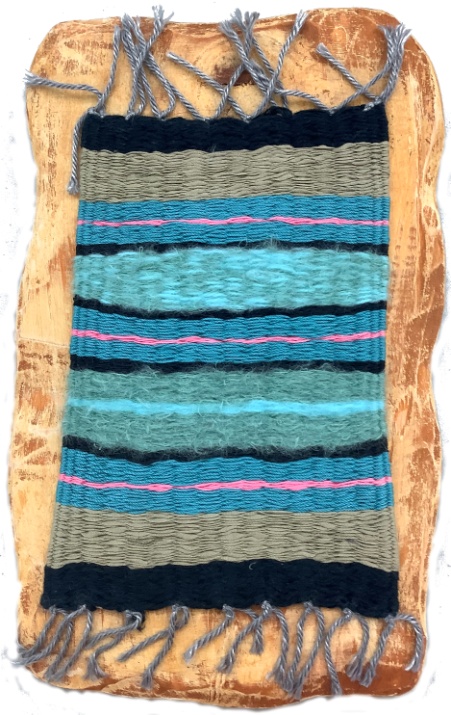 Mixed Media Weaving and Wood
14.5” Tall
9” Wide
7/8” Deep 
Sale Value: $200
Tablet Weaving 13
Creation Date:  2013
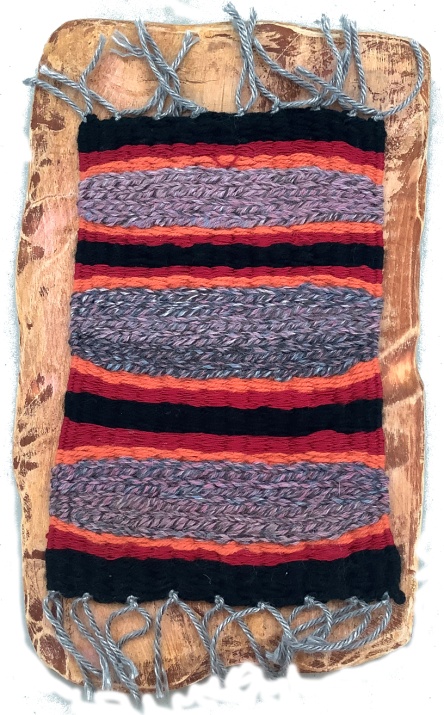 Mixed Media Weaving and Wood
14.5” Tall
9” Wide
7/8” Deep
Sale Value: $200
Tablet Weaving 14
Creation Date:  2013
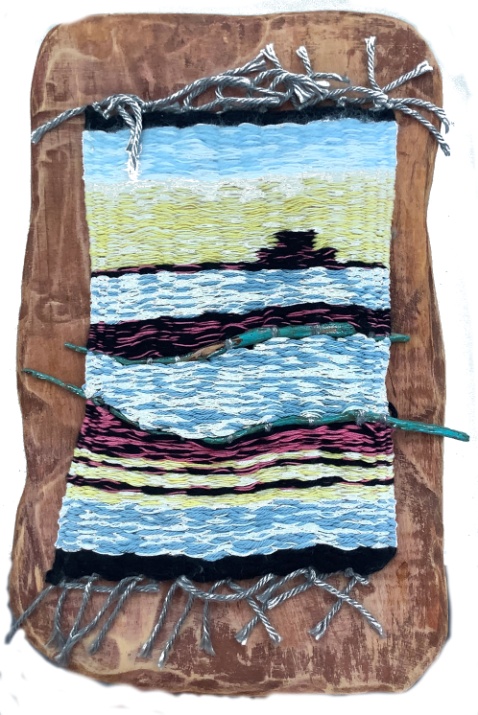 Mixed Media Weaving and Wood
14.5” Tall
9” Wide
7/8” Deep
Sale Value: $200
Tablet Weaving 15
Creation Date:  2012
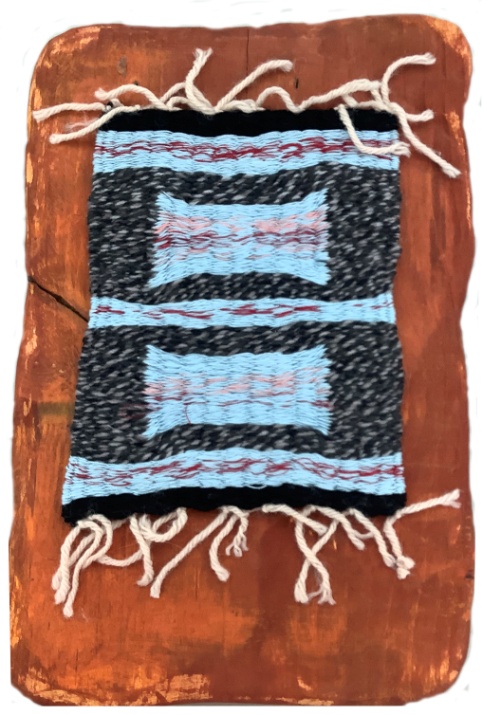 Mixed Media Weaving and Wood
14.5” Tall
9” Wide
7/8” Deep
Sale Value: $200
Tablet Weaving 16
Creation Date:  2012
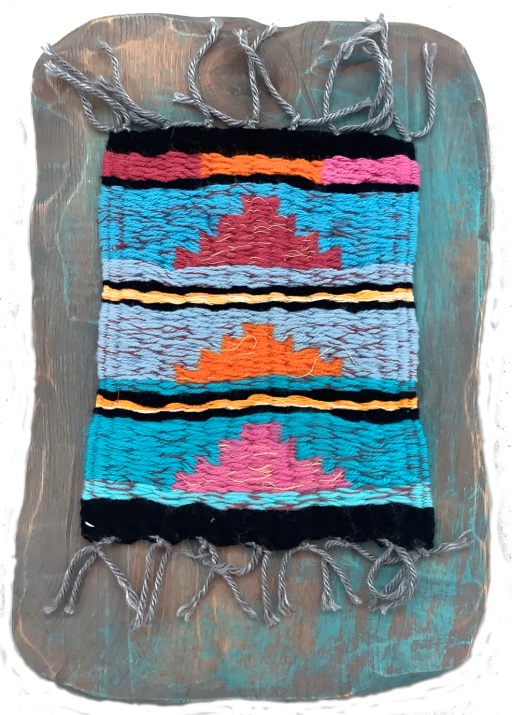 Mixed Media Weaving and Wood
14.5” Tall
9” Wide
7/8” Deep 
Sale Value: $200
Tablet Weaving 20
Creation Date:  2013
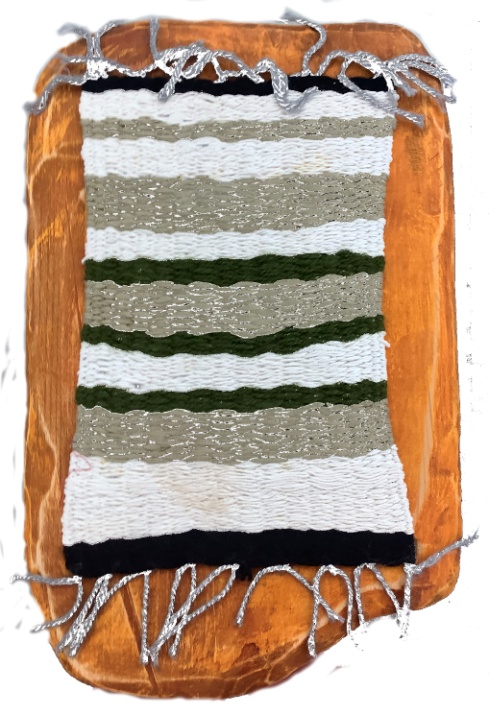 Mixed Media Weaving and Wood
14.5” Tall
9” Wide
7/8” Deep 
Sale Value: $200
Tablet Weaving 17
Creation Date:  2012
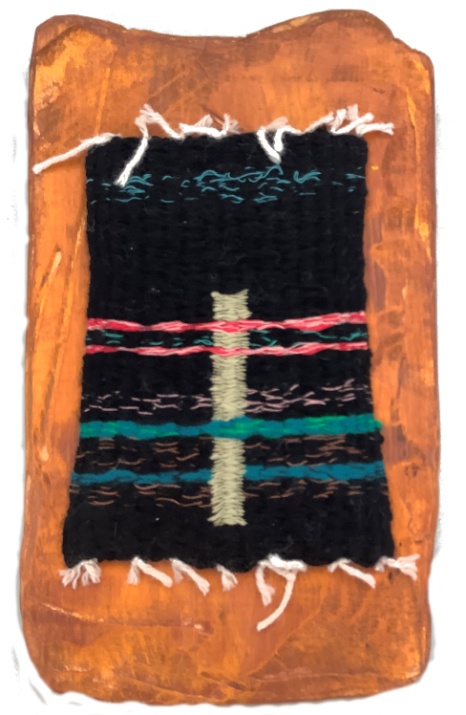 Mixed Media Weaving and Wood
14.5” Tall
9” Wide
7/8” Deep
Sale Value:  $200
Tablet Weaving 18
Creation Date:  2012
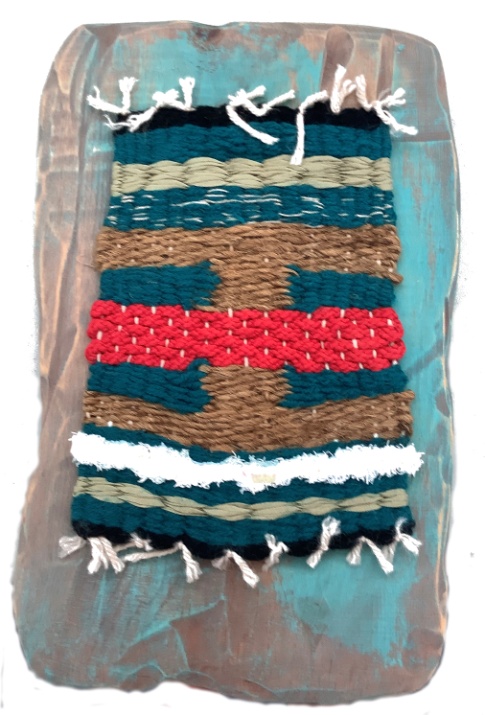 Mixed Media Weaving and Wood
14.5” Tall
9” Wide
7/8” Deep 
Sale Value: $200
Tablet Weaving 19
Creation Date:  2012
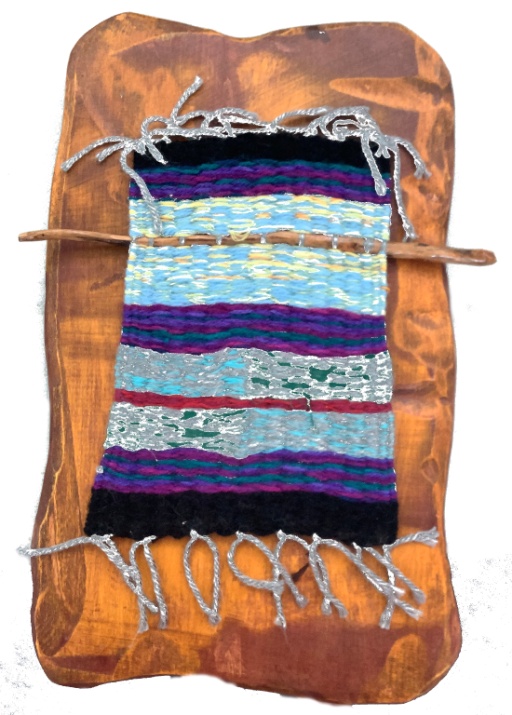 Mixed Media Weaving and Wood
14.5” Tall
9” Wide
7/8” Deep 
Sale Value: $200
Mixed Media Weaving 22
Creation Date: 2018
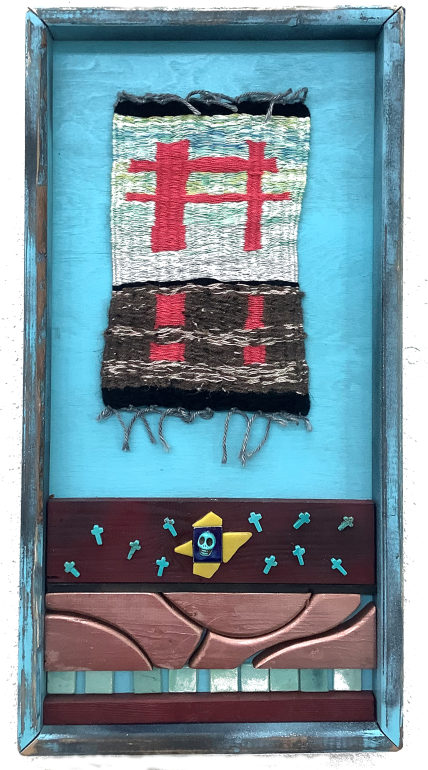 Mixed Media Weaving and wood
24” Tall
12” Wide
1.5” Deep 
Sale Value: $350
Mixed Media Weaving 15
Creation Date:  2015
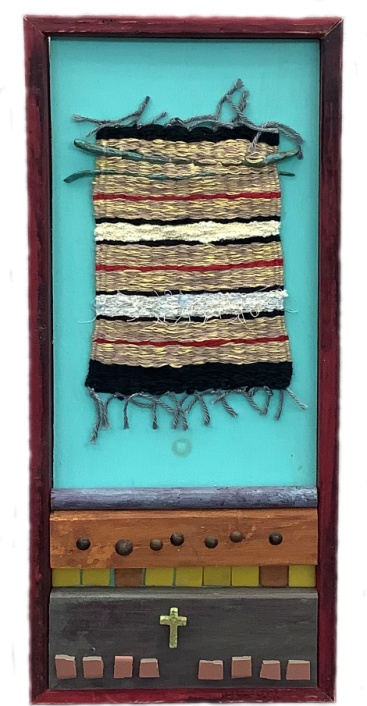 Mixed Media Weaving
25” Tall
10.5” Wide
1.5” Deep 
Sale Value: $350
Mixed Media Weaving 23
Creation Date:  2014
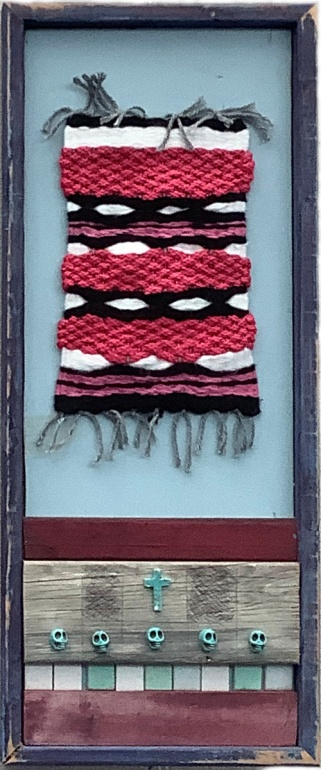 Mixed Media Weaving
25” Tall
10.5” Wide
1.5” Deep 
Sale Value: $350
Mixed Media Weaving 12
Creation Date: 2018
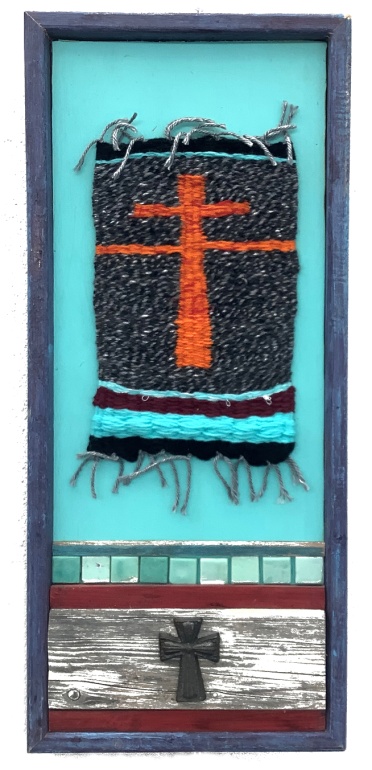 Mixed Media Weaving
25” Tall
10.5” Wide
1.5” Deep 
Sale Value: $350
Mixed Media Weaving 11
Creation Date: 2018
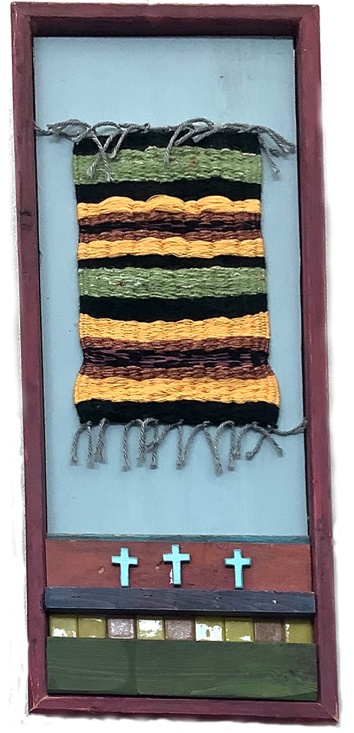 Mixed Media Weaving
25” Tall
10.5” Wide
1.5” Deep 
Sale Value: $350
Mixed Media Weaving 10
Creation Date:  2015
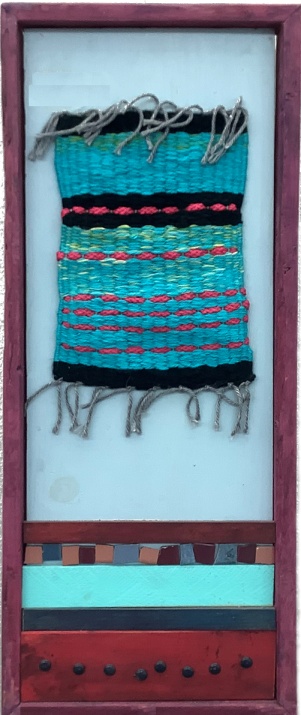 Mixed Media Weaving
25” Tall
10.5” Wide
1.5” Deep 
Sale Value: $350
Mixed Media Weaving 21
Creation Date:  2015
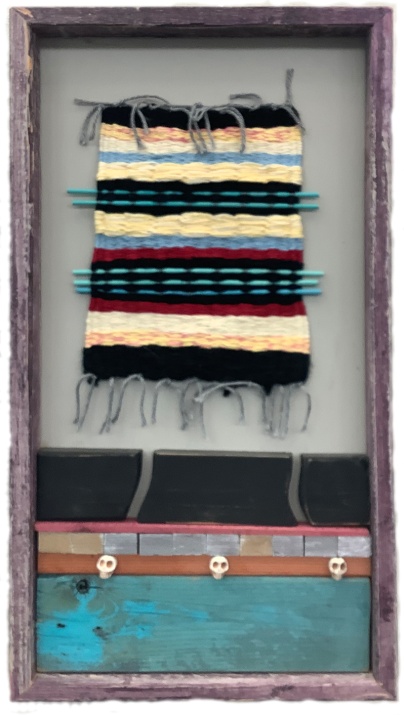 Mixed Media Weaving
24” Tall
12” Wide
1.5” Deep
Sale Value: $350
Mixed Media Weaving 19
Creation Date:  2015
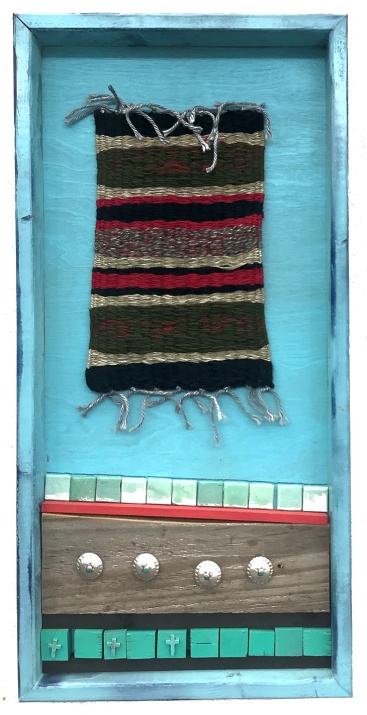 Mixed Media Weaving
24” Tall
12” Wide
1.5” Deep
Sale Value: $350
Mixed Media Weaving 16
Creation Date:  2017
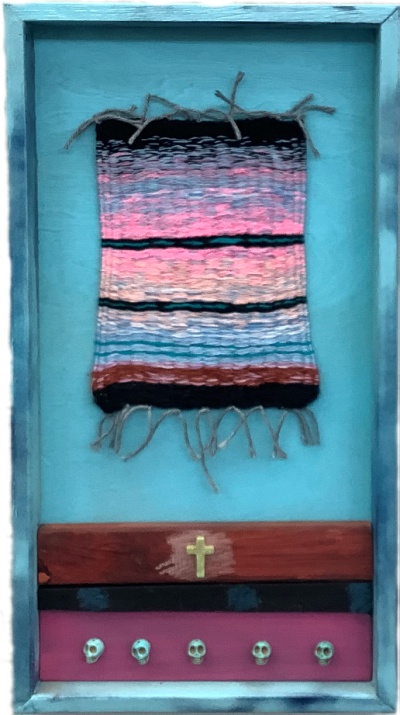 Mixed Media Weaving
24” Tall
12” Wide
1.5” Deep 
Sale Value: $350
Mixed Media Weaving 4
Creation Date:  2018
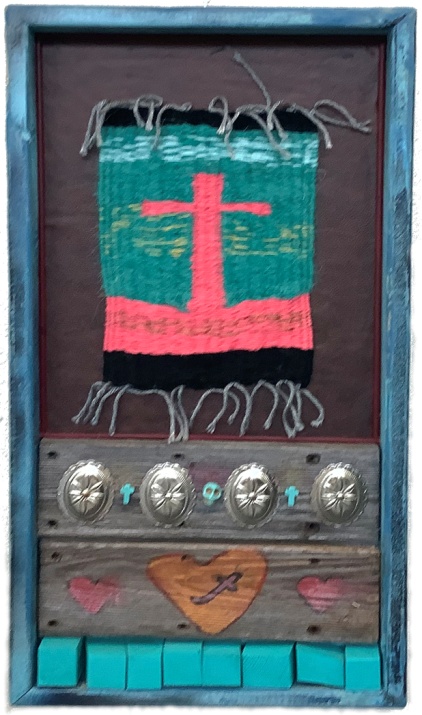 Mixed Media Weaving
24” Tall
12” Wide
1.5” Deep 
Sale Value: $350
Mixed Media Weaving 3
Creation Date:  2019
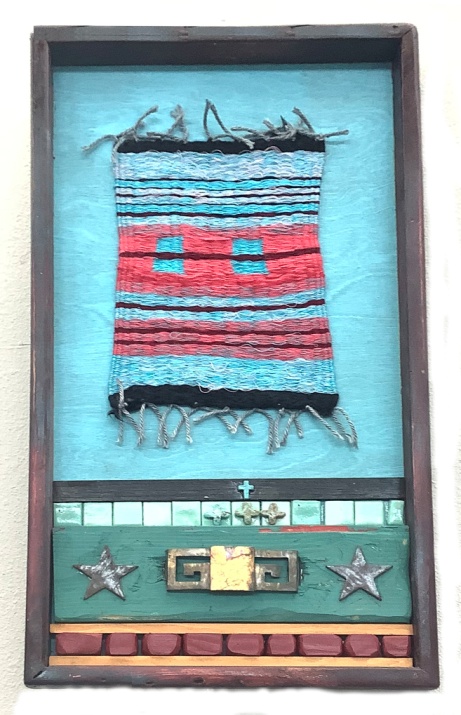 Mixed Media Weaving
24” Tall
12” Wide
1.5” Deep
Sale Value: $350
Mixed Media Weaving 5
Creation Date:  2019
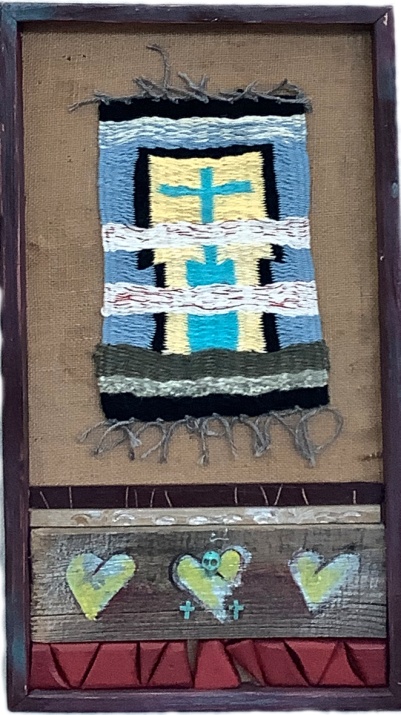 Mixed Media Weaving
24” Tall
12” Wide
1.5” Deep 
Sale Value: $350
Mixed Media Weaving 18
Creation Date:  2015
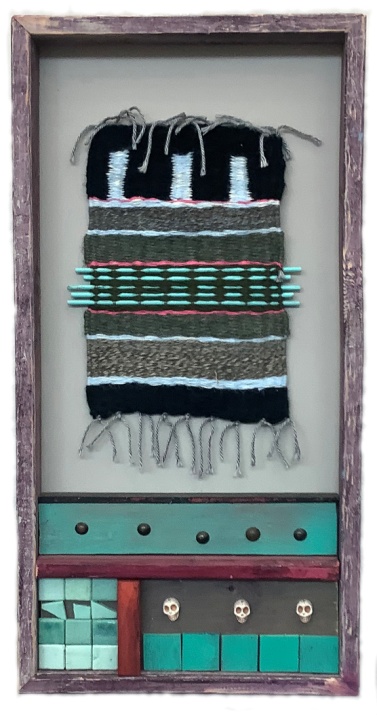 Mixed Media Weaving
24” Tall
12” Wide
1.5” Deep 
Sale Value: $350
Mixed Media Weaving 17
Creation Date:  2017
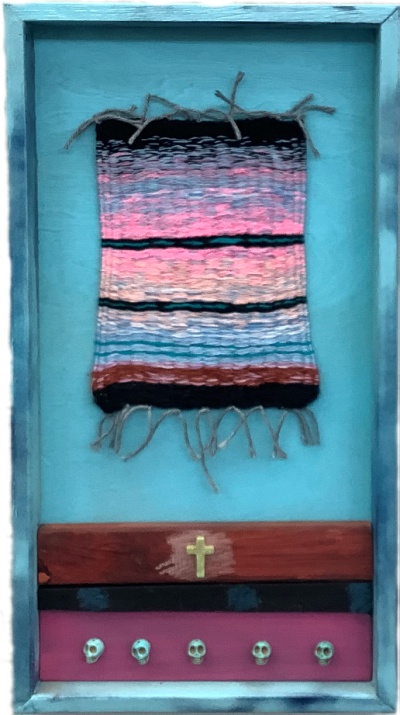 Mixed Media Weaving
24” Tall
12” Wide
1.5” Deep 
Sale Value: $350
Mixed Media Weaving 15
Creation Date:  2018
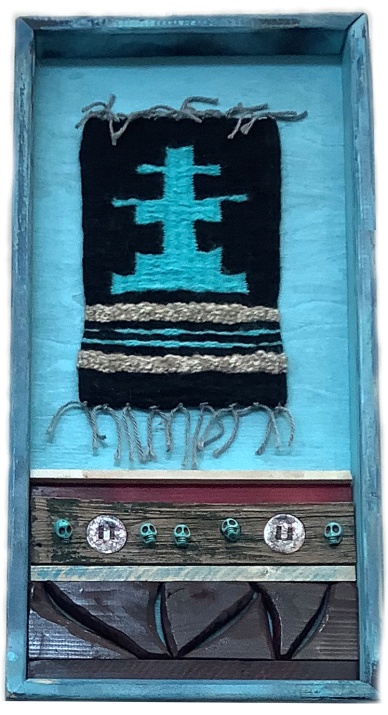 Mixed Media Weaving
24” Tall
12” Wide
1.5” Deep 
Sale Value: $350
Mixed Media Weaving 6
Creation Date:  2019
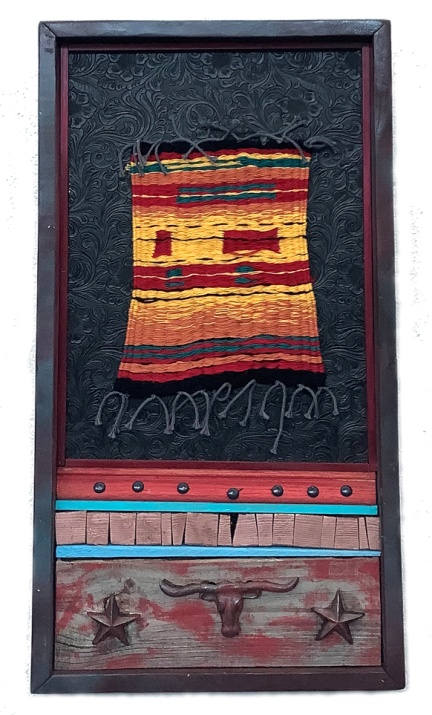 Mixed Media Weaving
24” Tall
12” Wide
1.5” Deep 
Sale Value: $350
Mixed Media Weaving 2
Creation Date:  2019
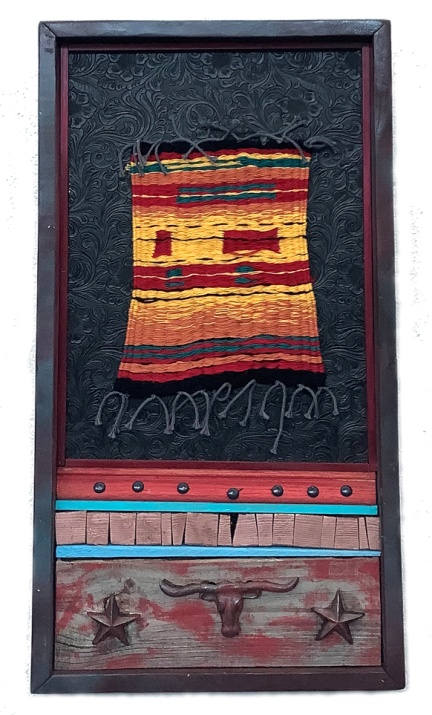 Mixed Media Weaving
24” Tall
12” Wide
1.5” Deep
Sale Value: $350
Mixed Media Weaving 20
Creation Date:  2019
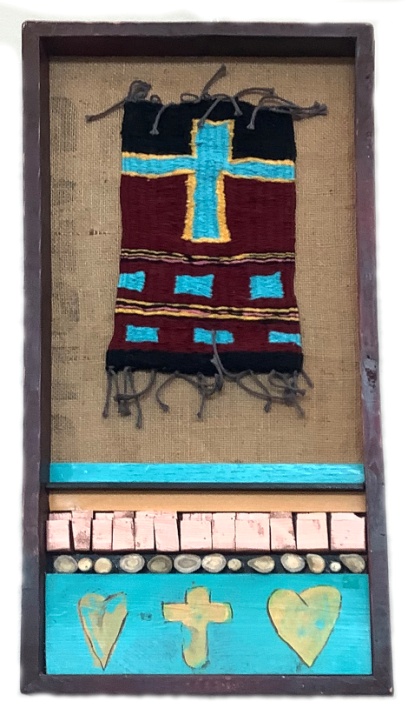 Mixed Media Weaving
24” Tall
12” Wide
1.5” Deep
Sale Price:  $350
“One Can Help the Other”The title of this show comes from Ecclesiastes 4:10 “If either of them falls down, one can help the other up.But pity anyone who falls and has no one to help them up.”
Come Visit
William Keith’s Art Exhibit 
At the ArtReach Gallery in Watson Hall
Of Lovers Lane United Methodist Church
9200 Inwood Rd., Dallas, TX 75220Sponsored by
The Visual Arts Committee of the 
Lovers Lane United Methodist Church Foundation
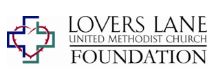 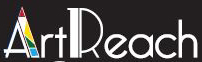 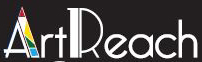 See something you like? If you are interested in purchasing a piece of artwork, please contact Paul Ditto, Executive Director of the Lovers Lane Foundation 
214-706-9561 or email him at pditto@llumc.orgFor all purchases, 8.025% is added for Sales Tax.
25% of the sale proceeds will go to the Visual Arts Endowment 
of the Lovers Lane Foundation 
and the artist will receive 75% of the sale proceeds 
Purchased Pieces can be picked up on 
November 19 (not sooner)
If you require it shipped, let us know and we will get you estimate of the shipping cost
The ArtReach GallerySponsored by the Visual Arts Committee ofthe Lovers Lane Foundation
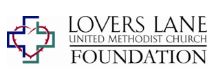